NA61 MRPC test
Vadim Babkin, JINR
25/01/2017
1
Triple-stack MRPC with strip readout (600x300 mm)
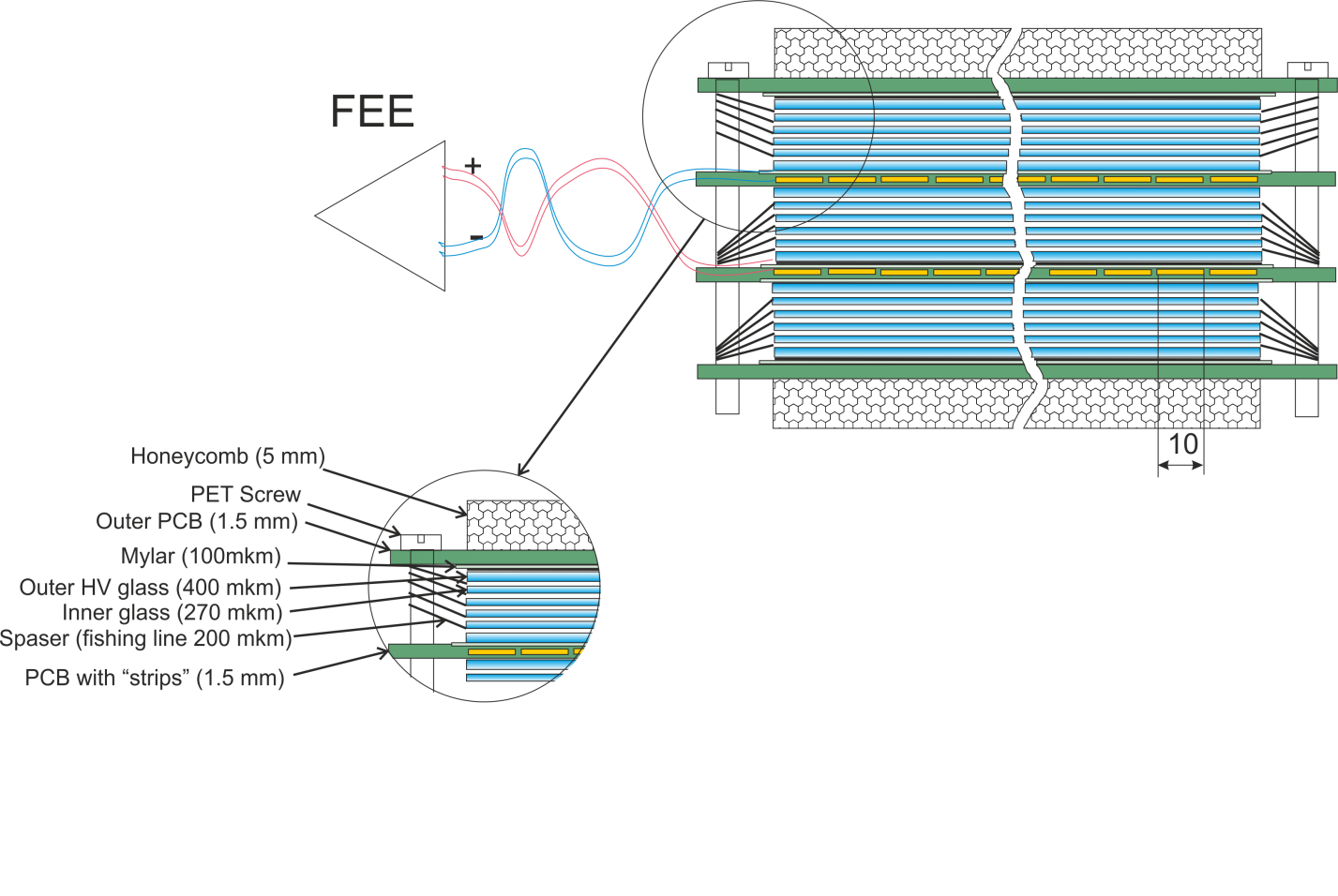 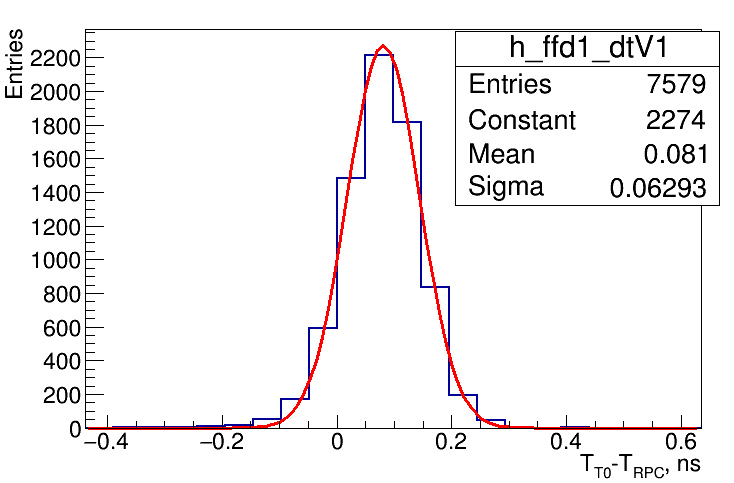 Triple-stack MRPC cut view
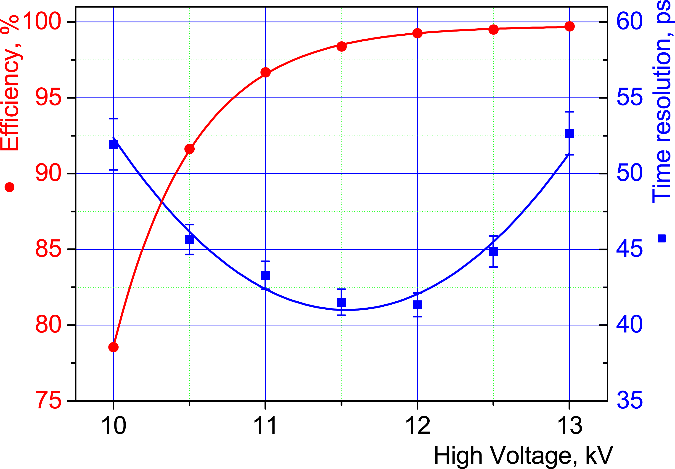 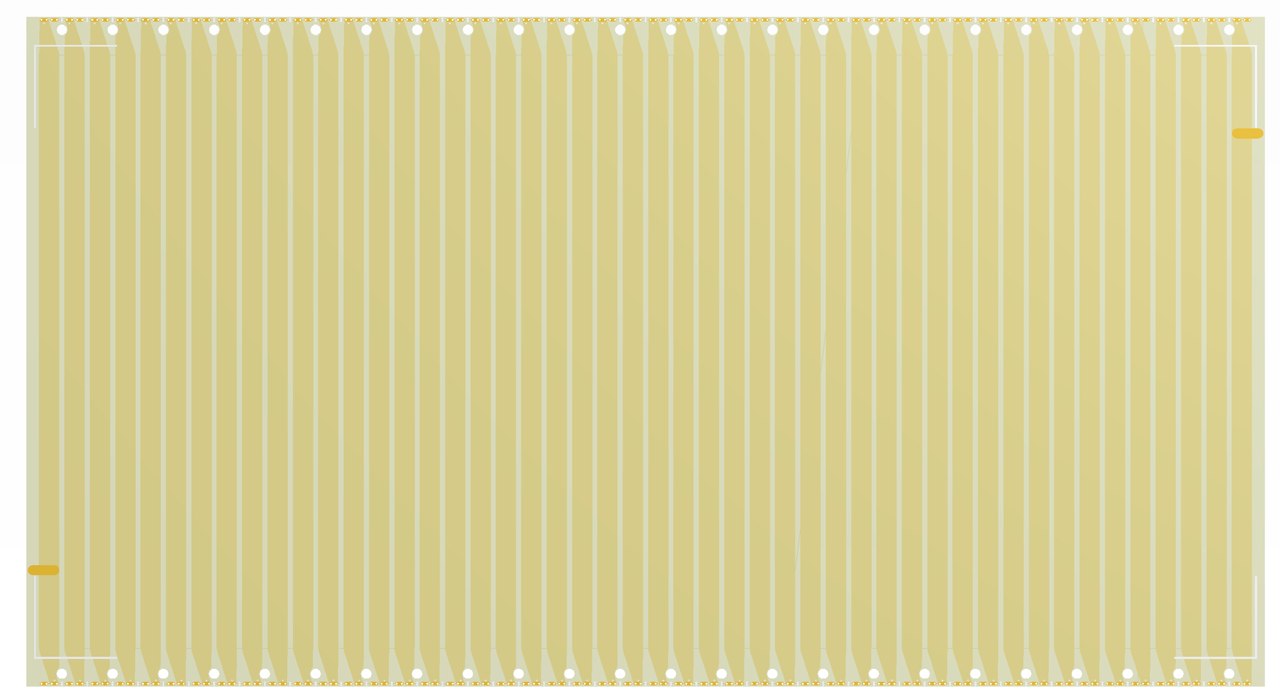 300 mm
48 strips (step - 12.5 mm)
Inner readout board with 48 strips
2
Double-stack MRPC with pad readout (150x75 mm)
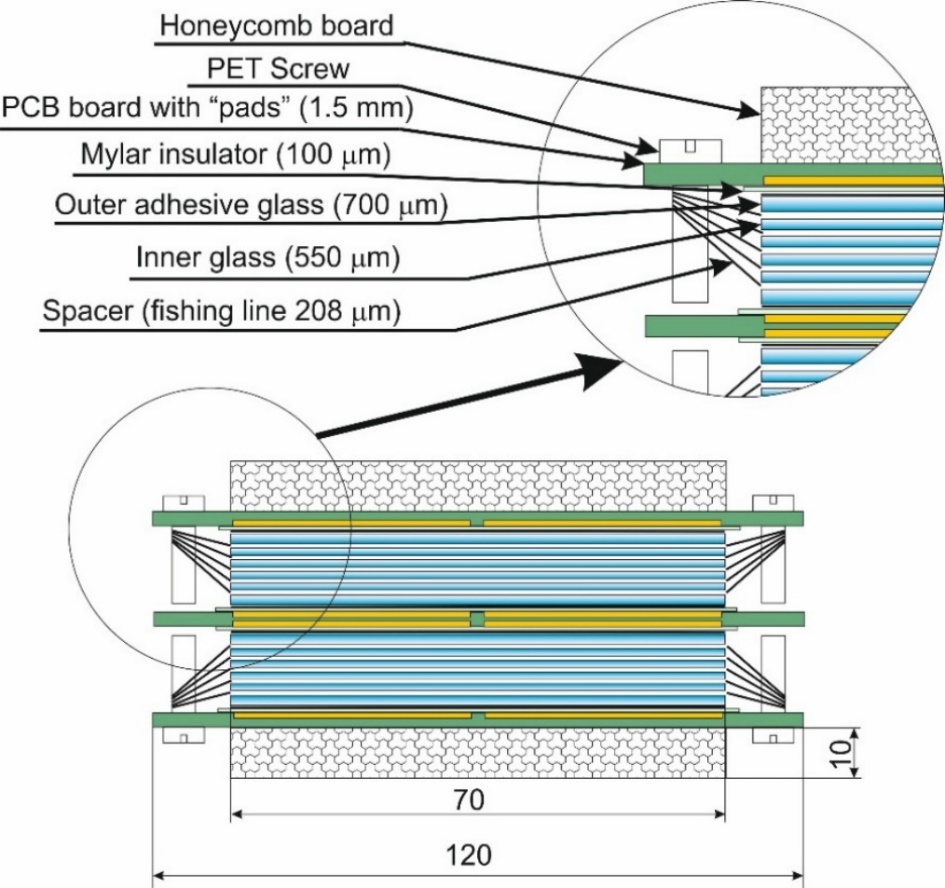 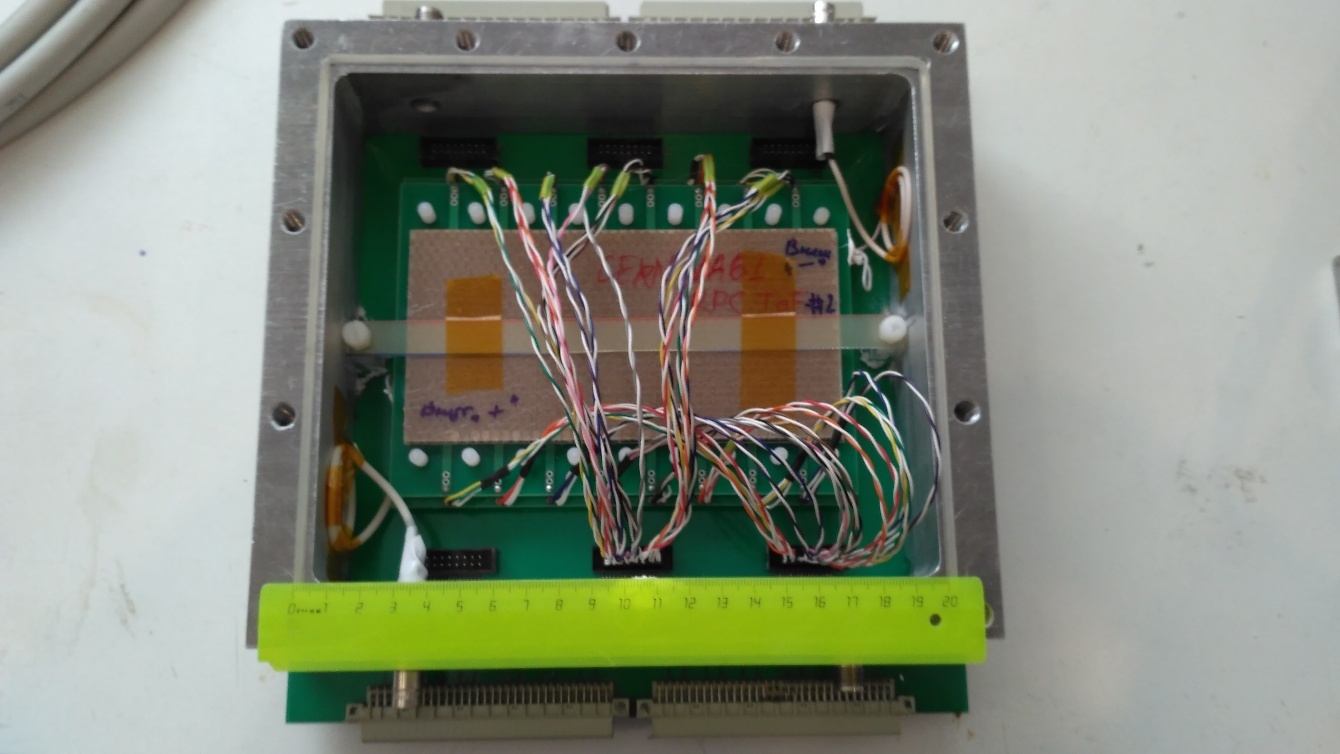 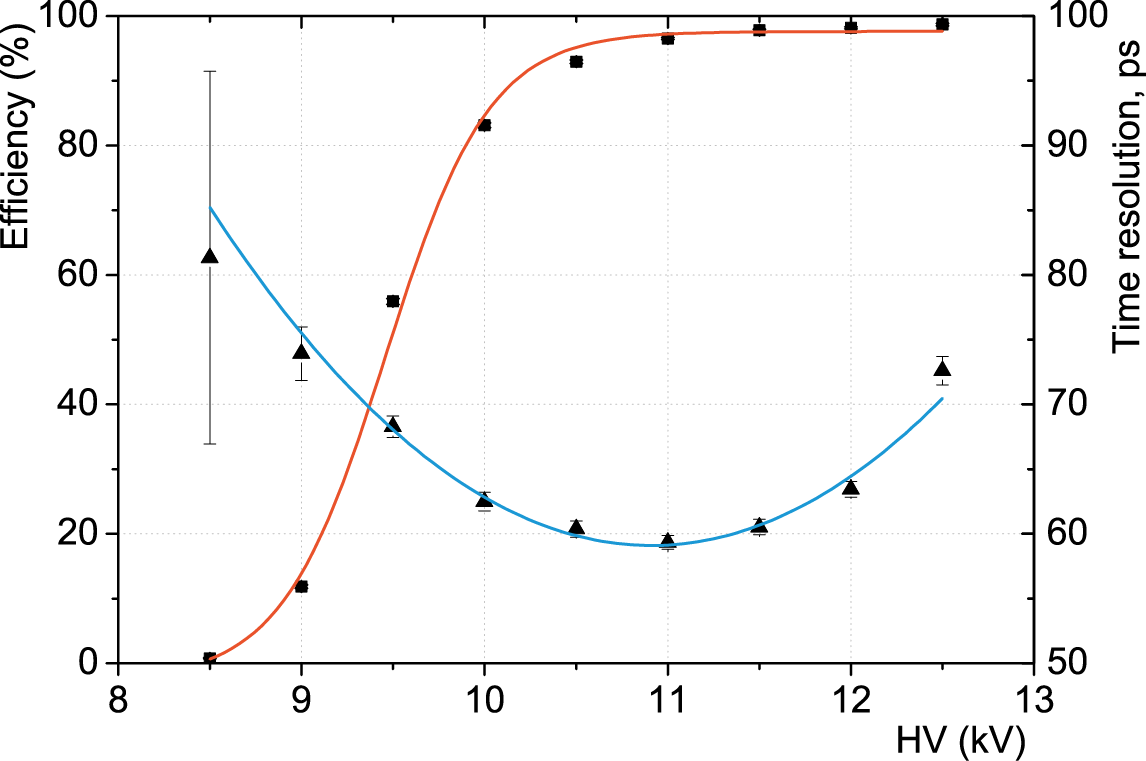 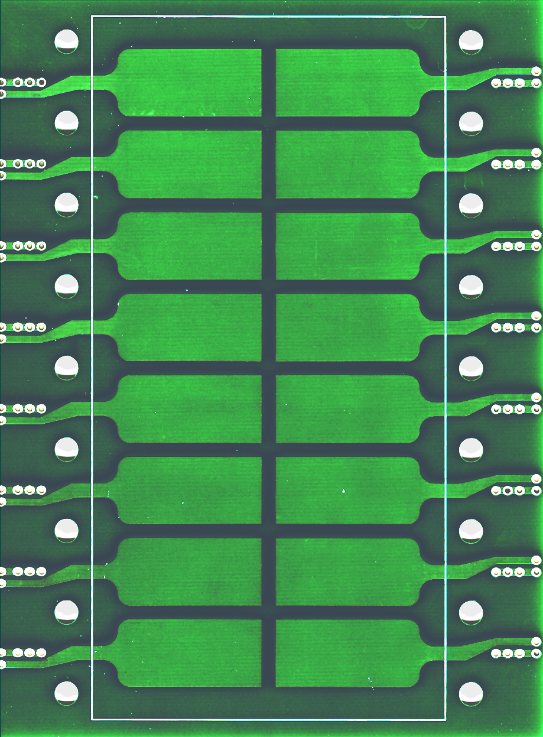 32 mm
15 mm
3
Readout electronics
NINO based 24-channels preamplifier-discriminator board PA24N2V2I
72-channels VME time-to-digital converter TDC72VHL
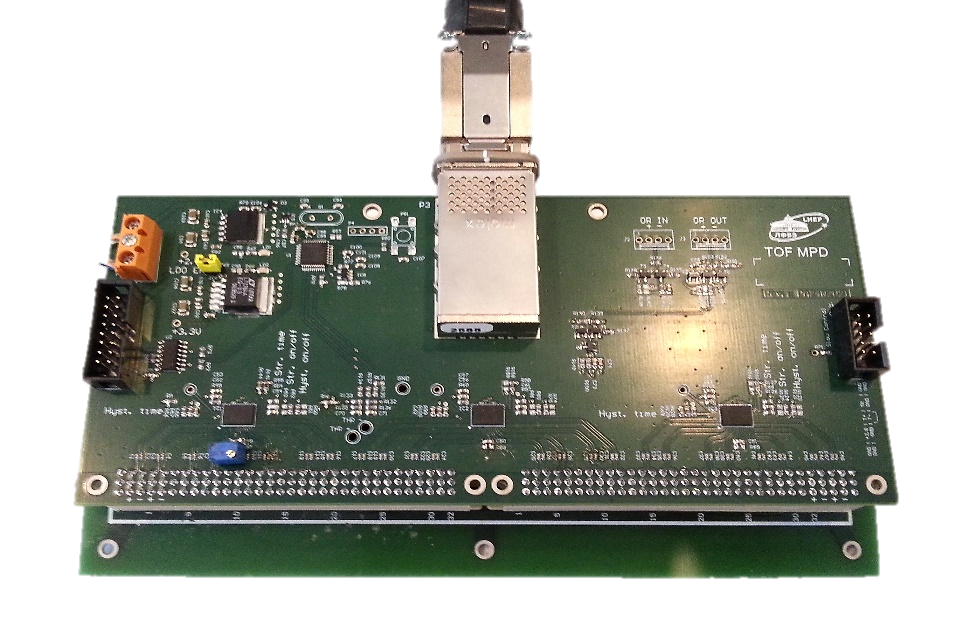 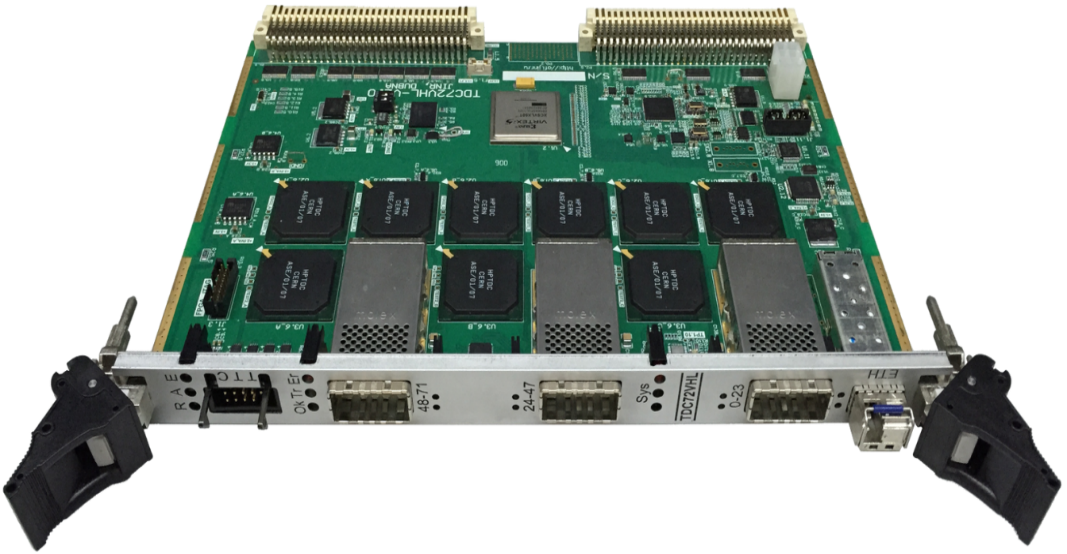 “On board” slow control with 8-bit 
ultralow power MCU STM8L152C8T6:
preamplifier voltage control & monitoring;
preamplifier thresholds control;
board temperature monitoring ±0.5 °С;
gas volume temperature monitor;
GUI for control&monitoring
VME64x interface;
TDC type: timestamping HPTDC chip;
Input: differential 100 Ω (LVDS);
Resolution: ~ 25ps bin size (σt ≈ 20 ps);
Time synchronization by the White Rabbit
4
Test setup (gas distribution system)
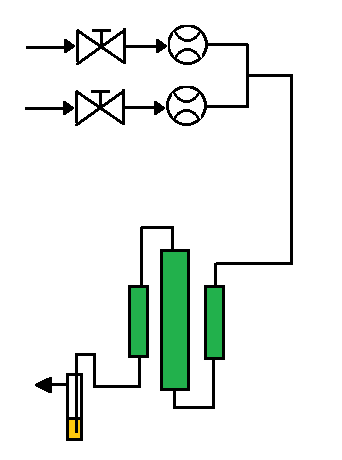 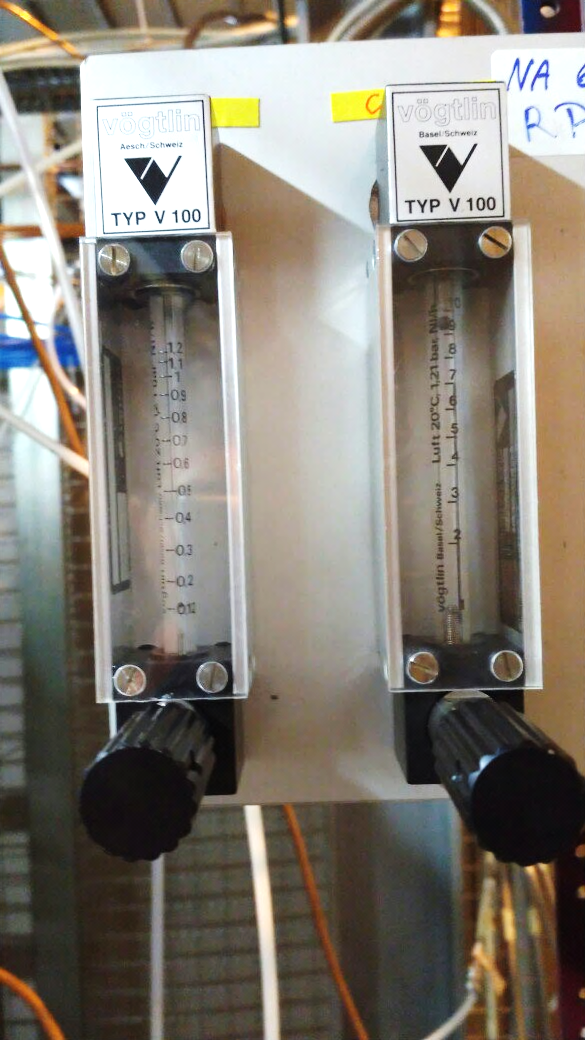 C2H2F4
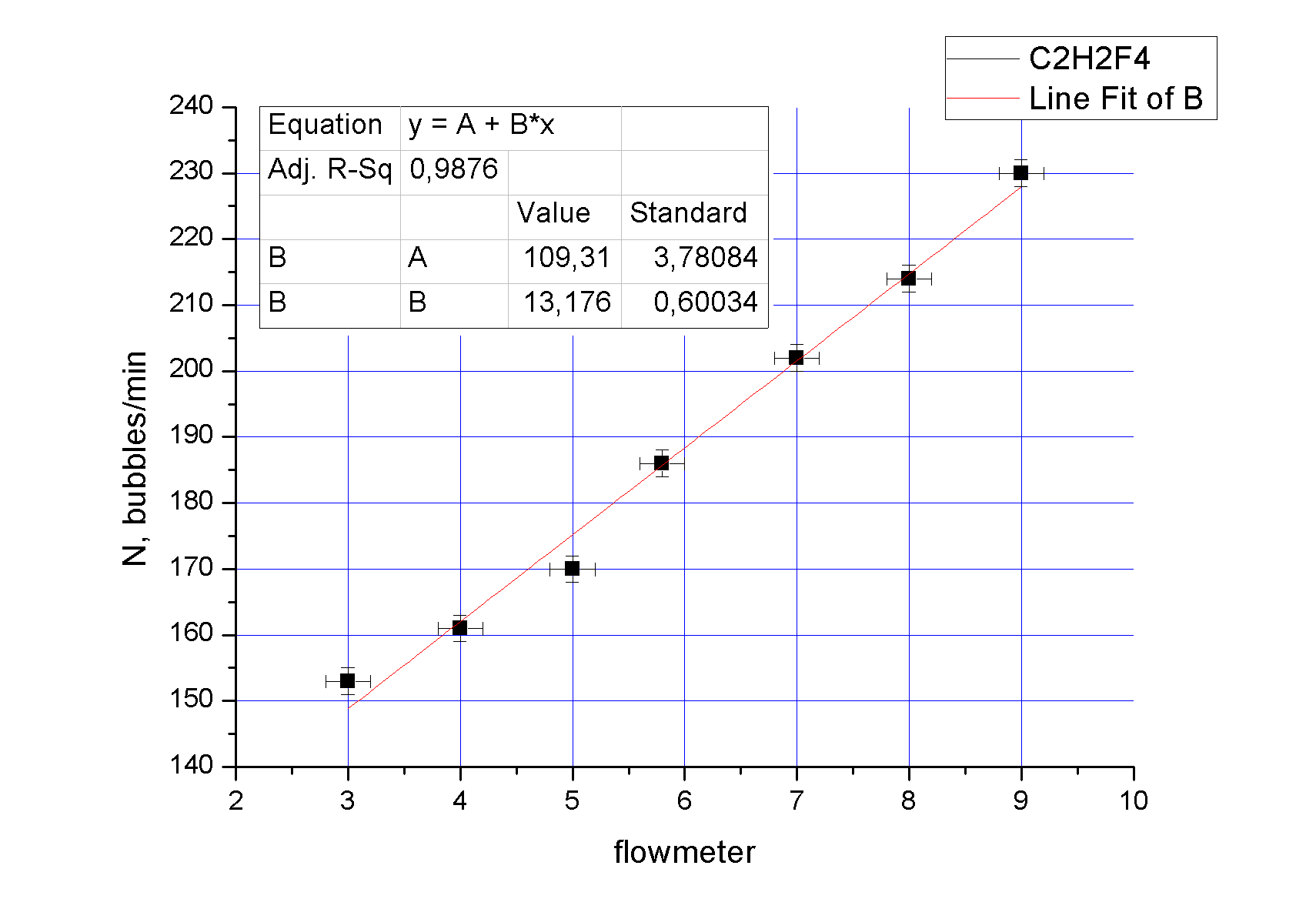 SF6
Pressure regulator
Flow controller
Bubbler
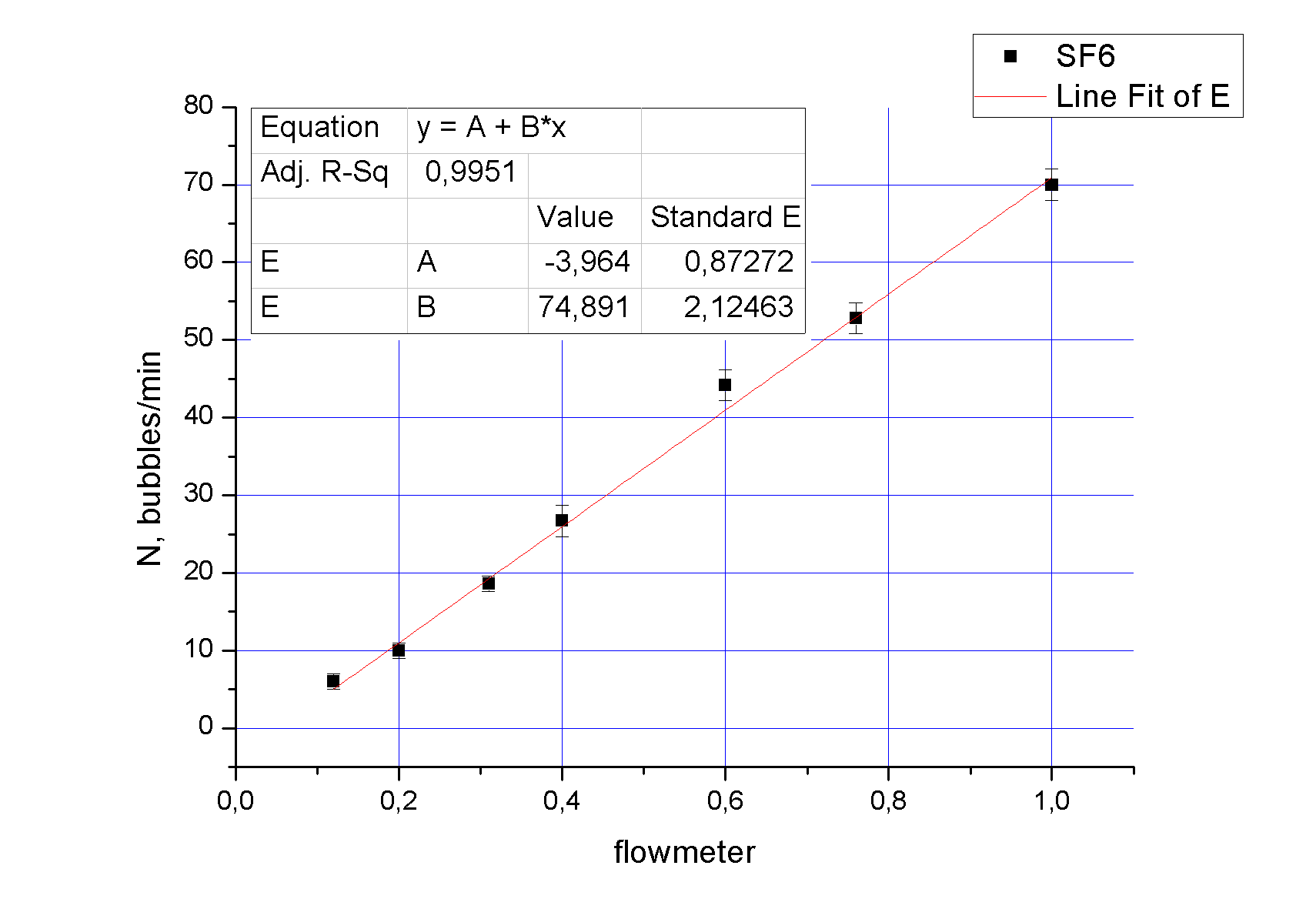 Atmosphere
Gas mixture for the current test – C2H2F4 + SF6 (95/5)

Total volume (taking into acc. volume of the detector) is ~17 l

Estimated release of greenhouse gas mixture into the 
atmosphere (with average flowrate of 3 l/h) is around 120 l
5
Test setup (mechanical construction)
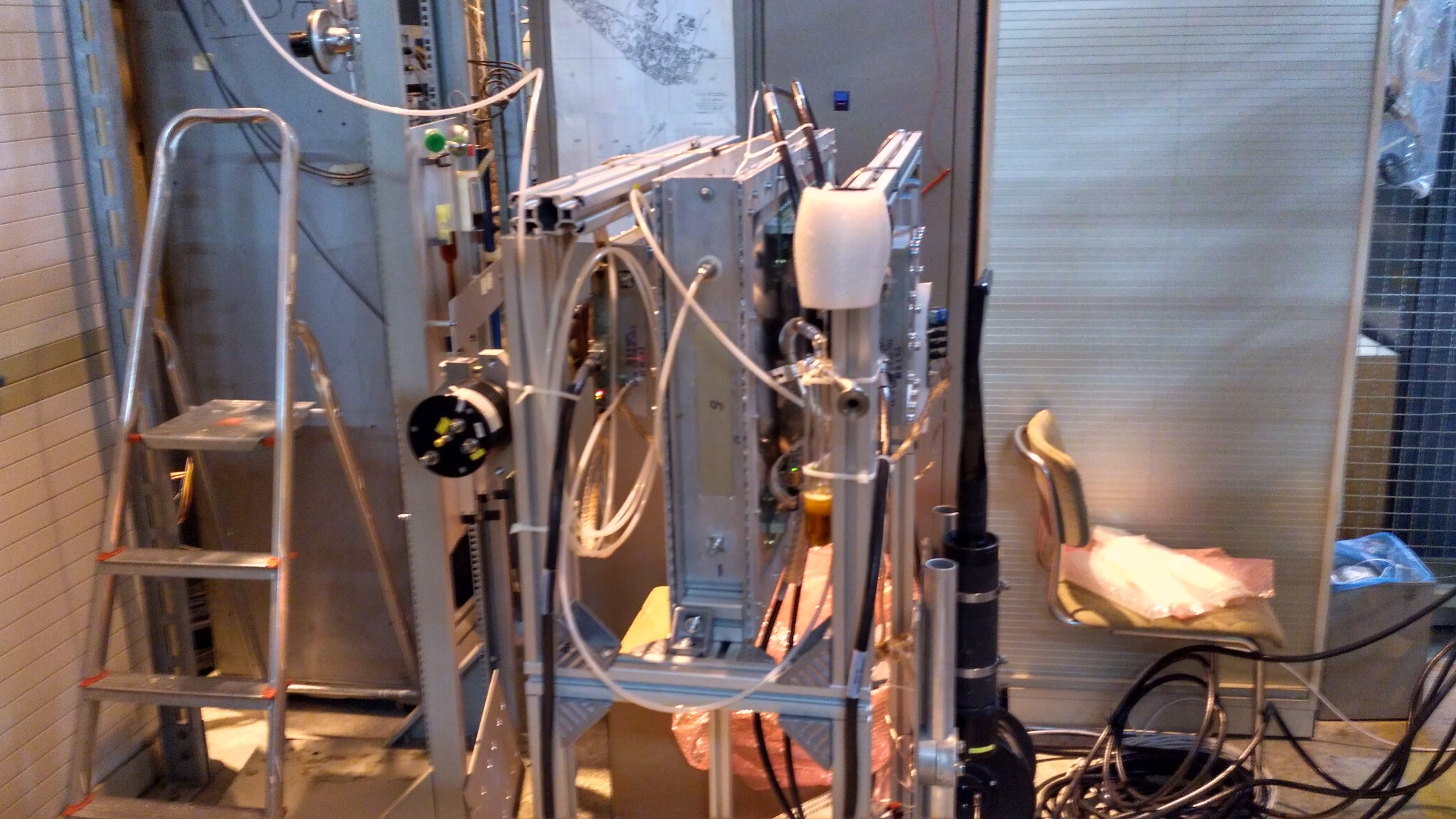 6
Location of the test setup in the NA61 area
MTPC HUT
SRPC
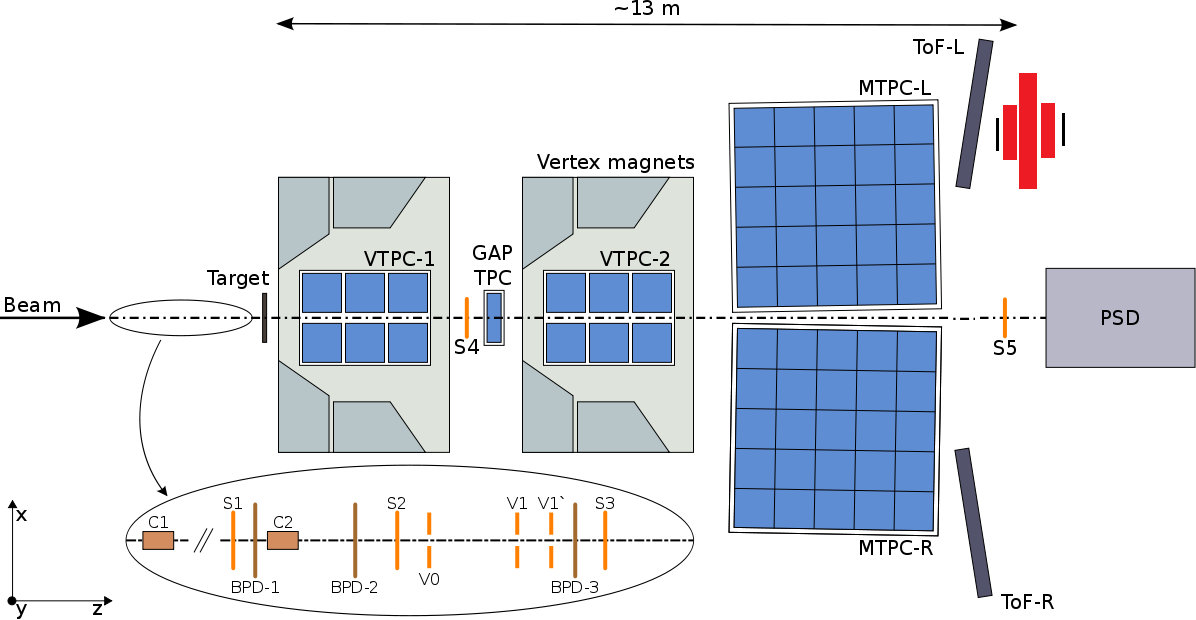 SR2
PRPC2
SR1
PRPC1
2.5 m
7
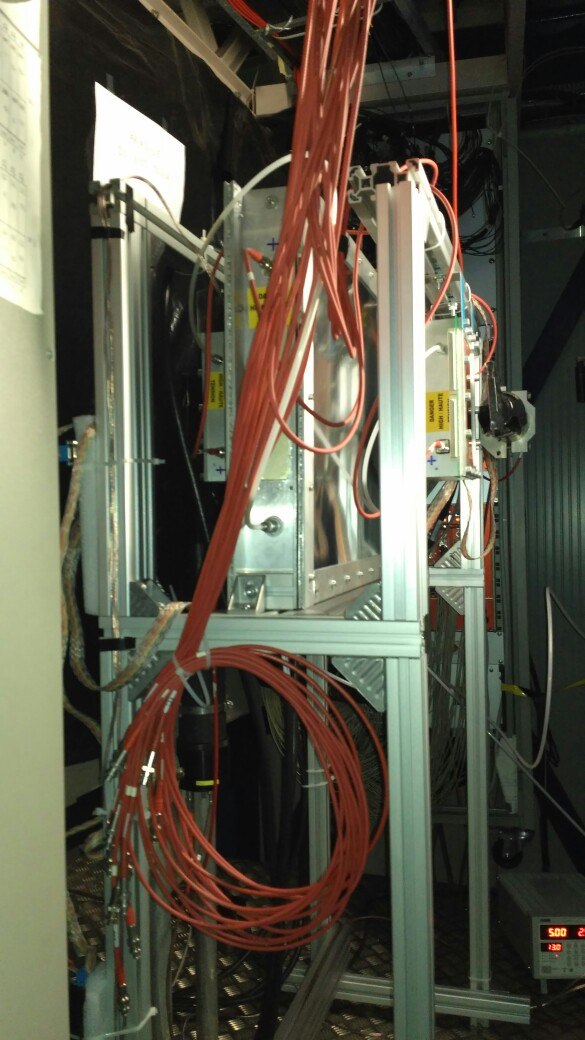 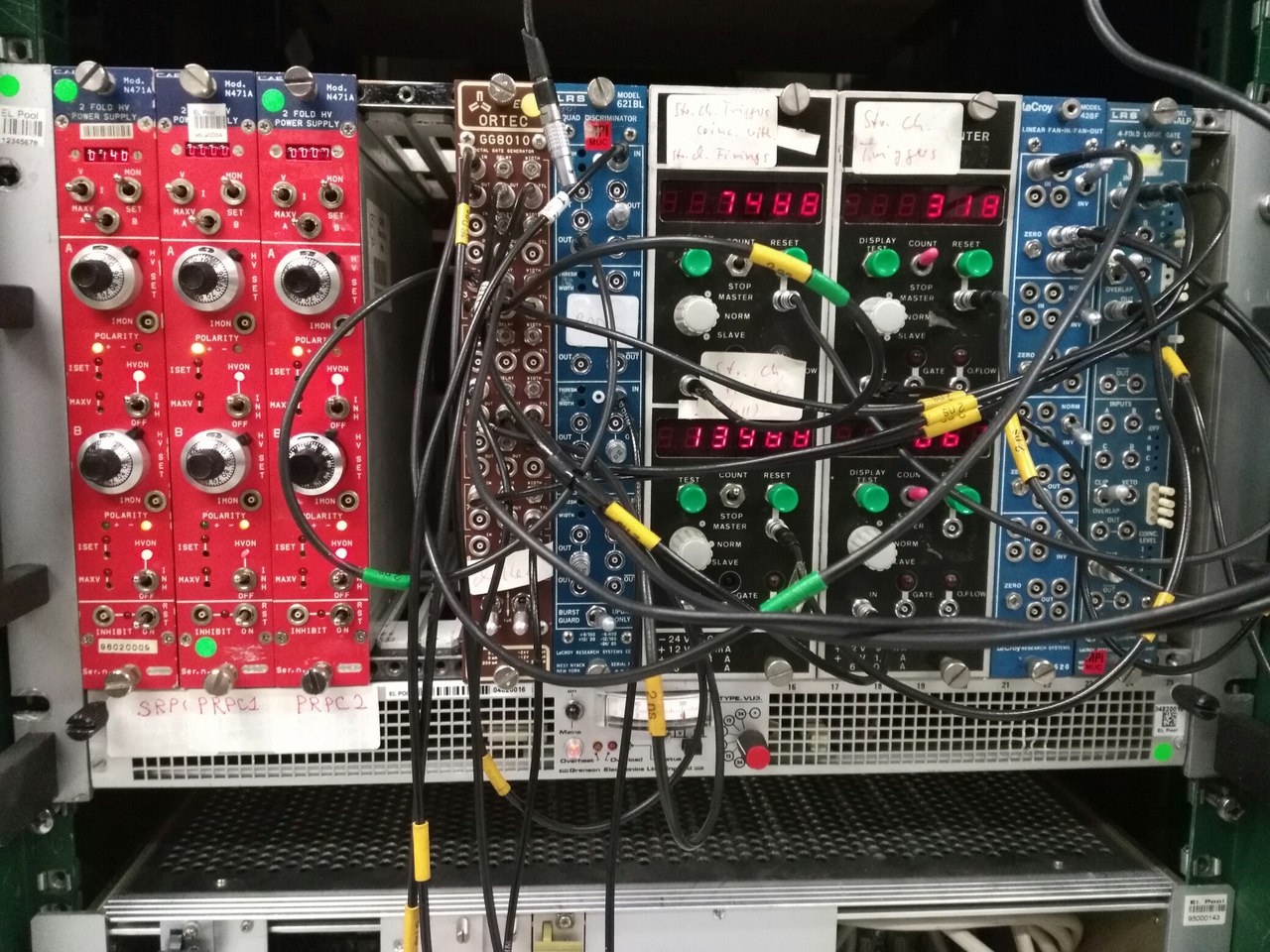 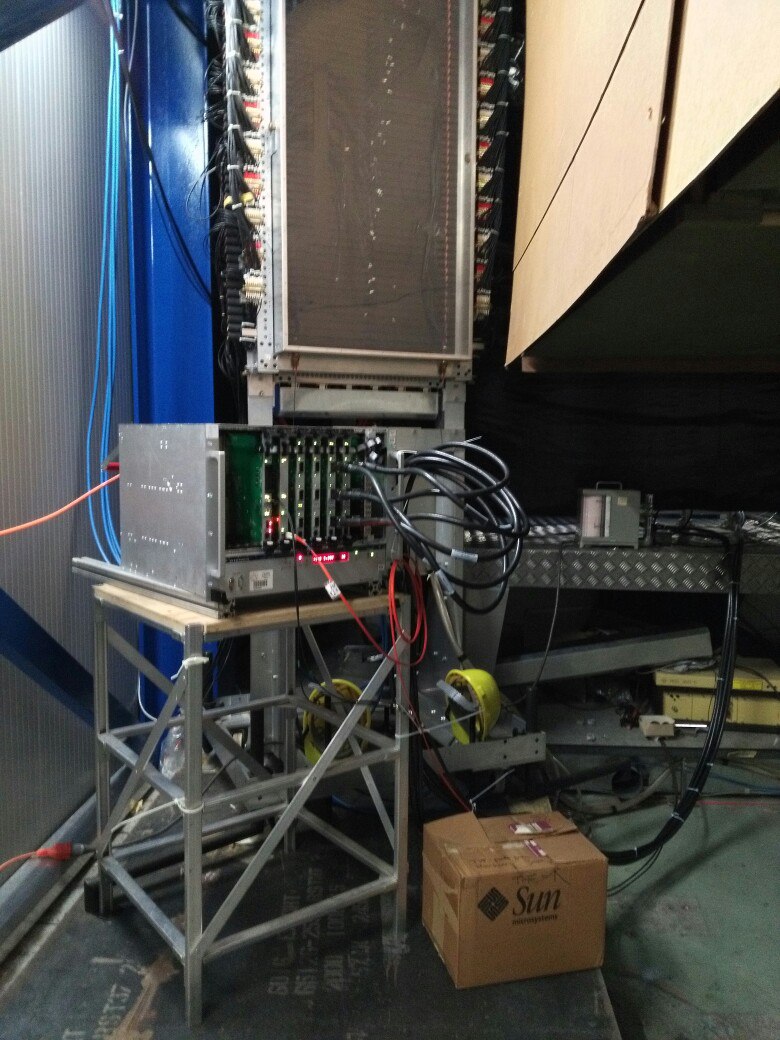 8
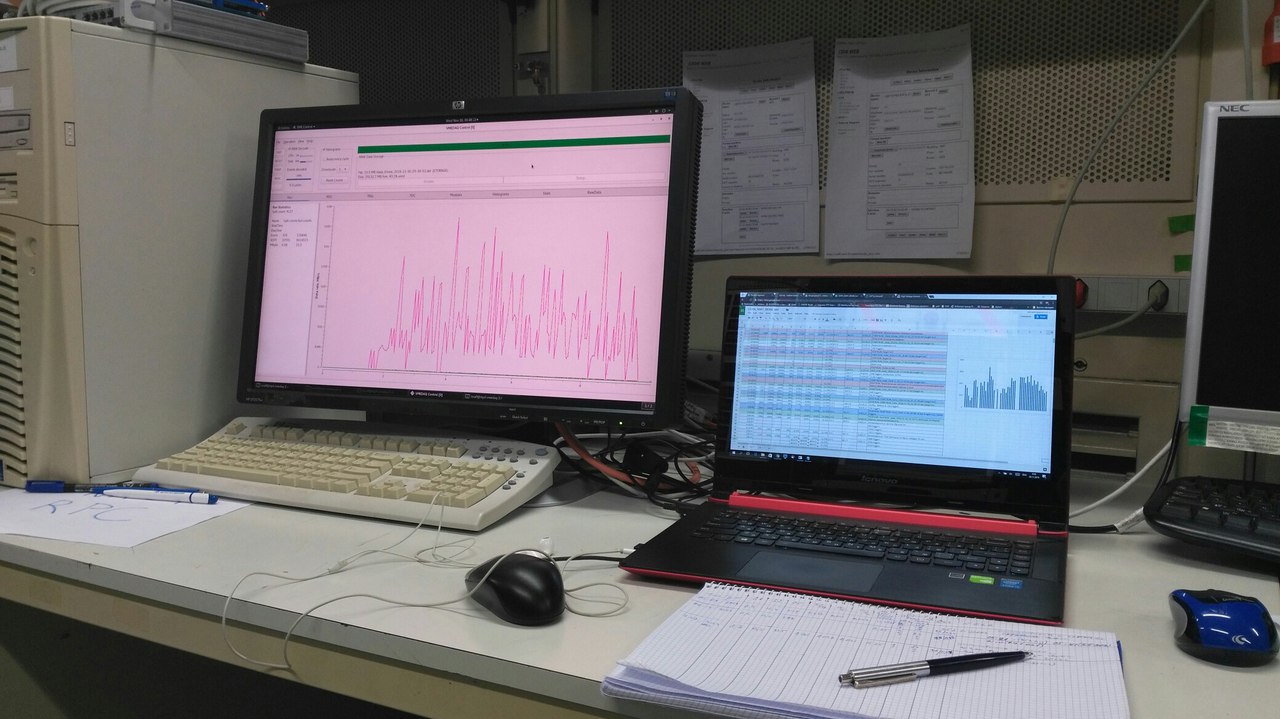 36 hours data taking
Total collected data – 19 files (280 MB) ~ 1000000 events
1 file with T2 trigger (~100000 events)
9
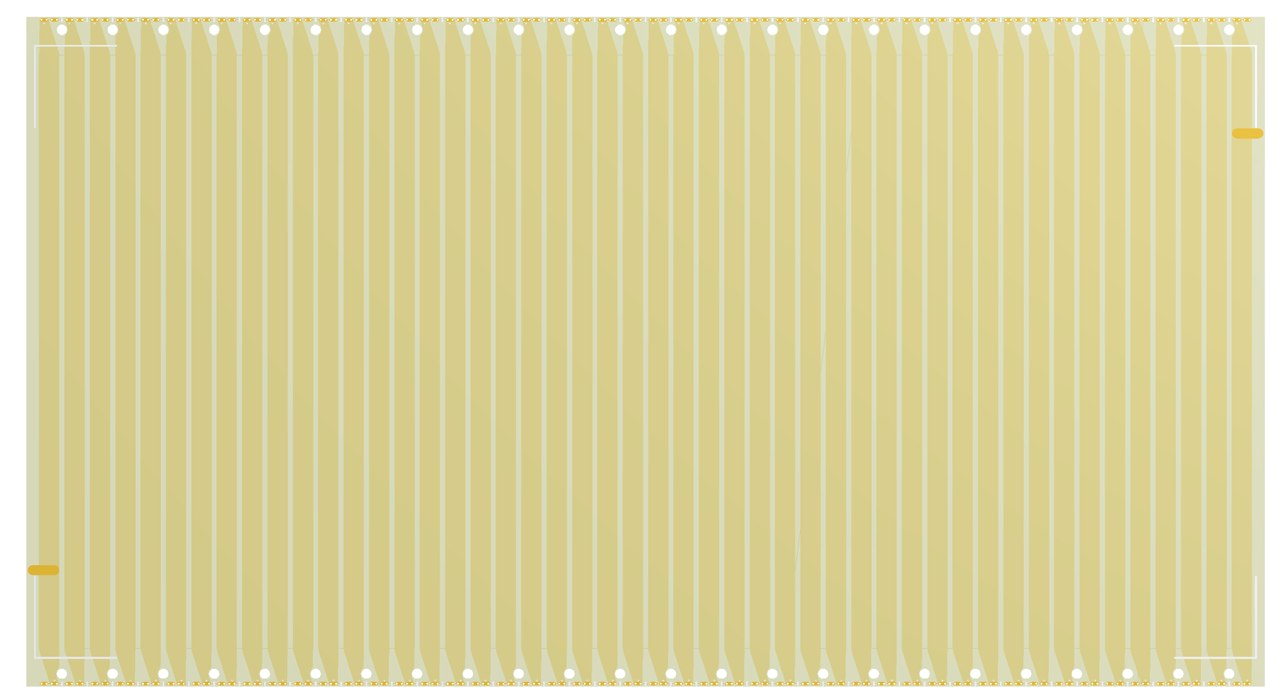 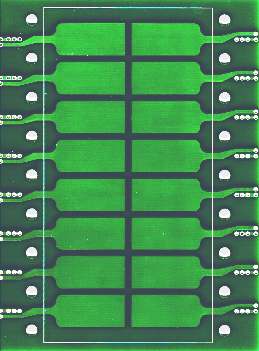 Trigger
Scintillator
Counter
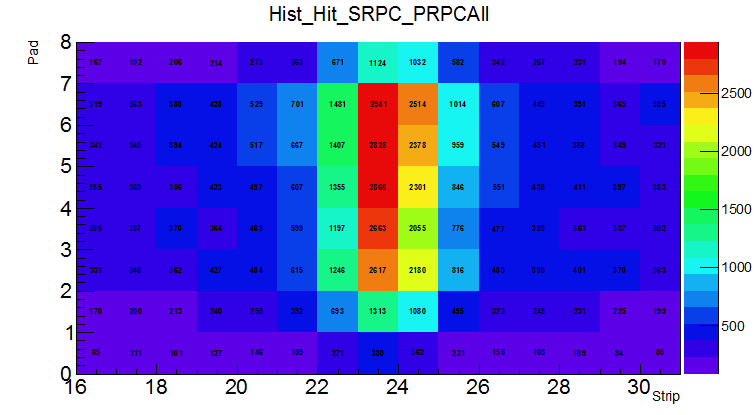 10
Measurement procedure
For straight tracks
For all tracks
One pad
All 16 pad
Two strips
All 48 strips
One pad
All 16 pad
Different momentum
Different TOF base
One TOT correction for all channels
Different momentum
Same TOF base
One TOT correction
11
Time over threshold correction
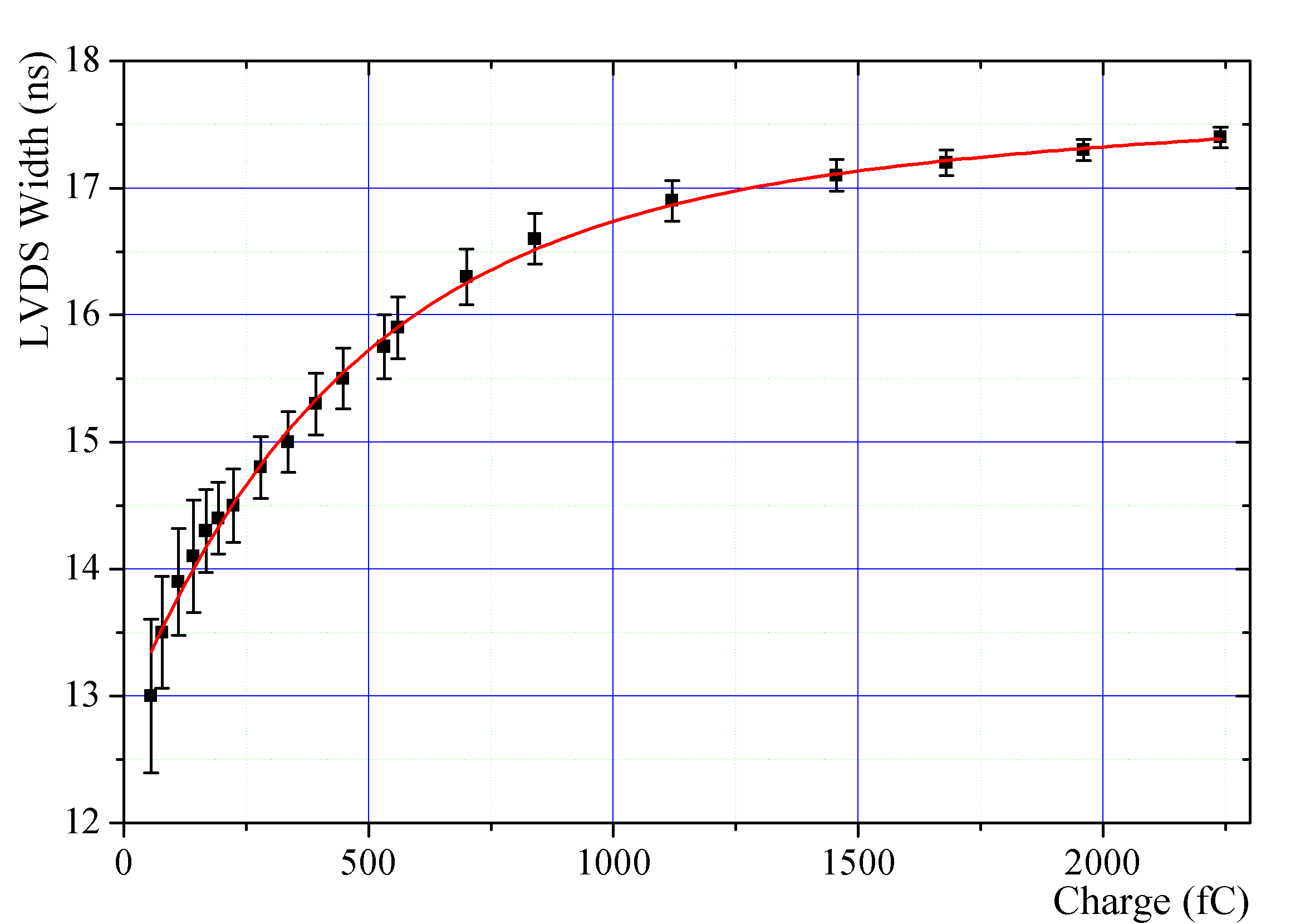 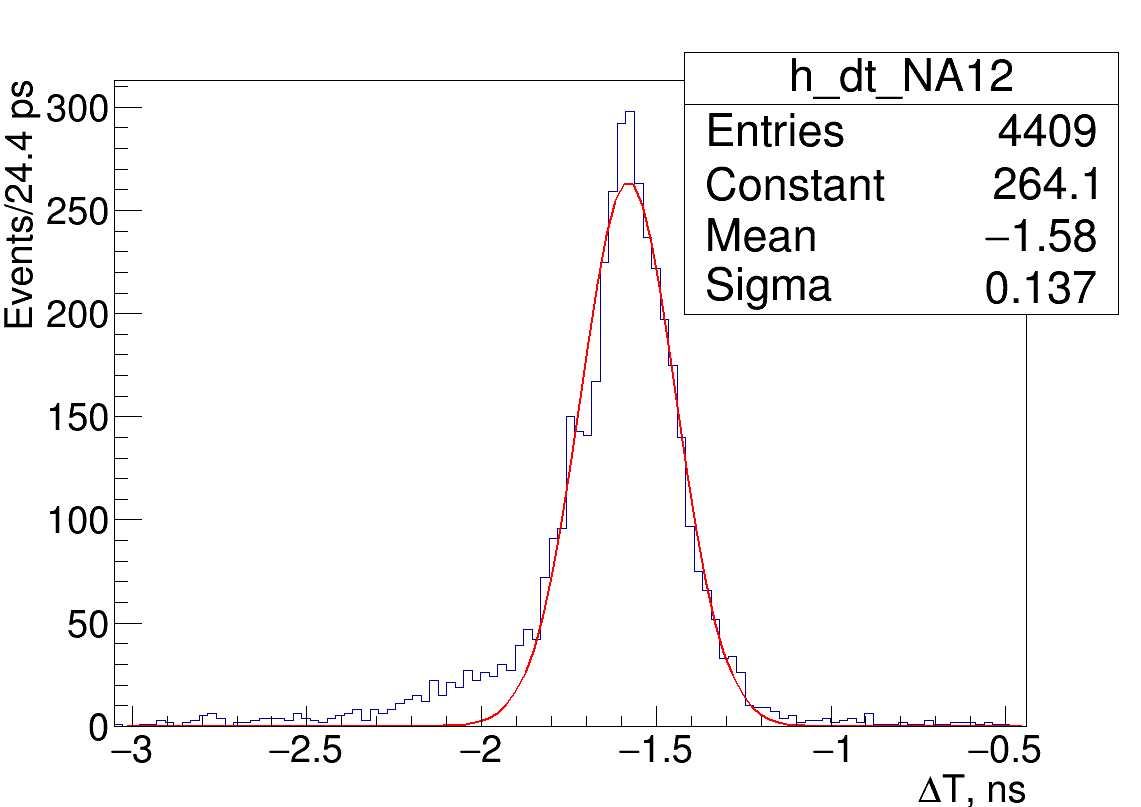 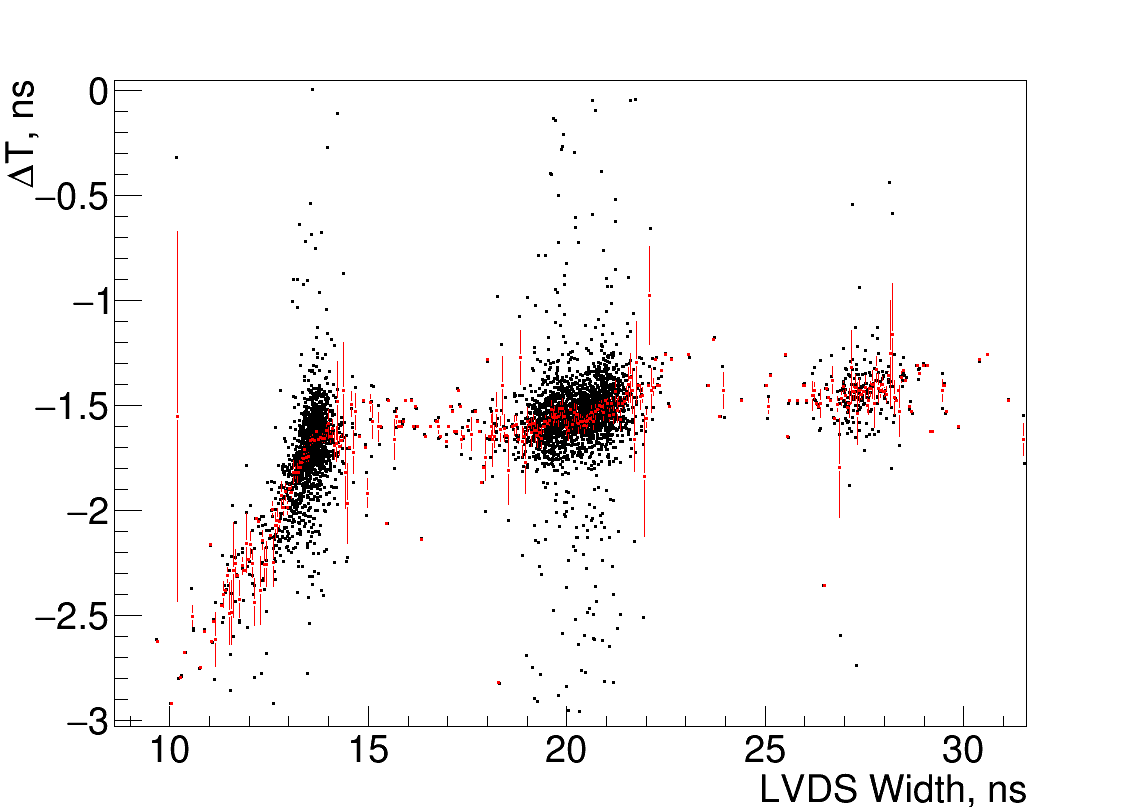 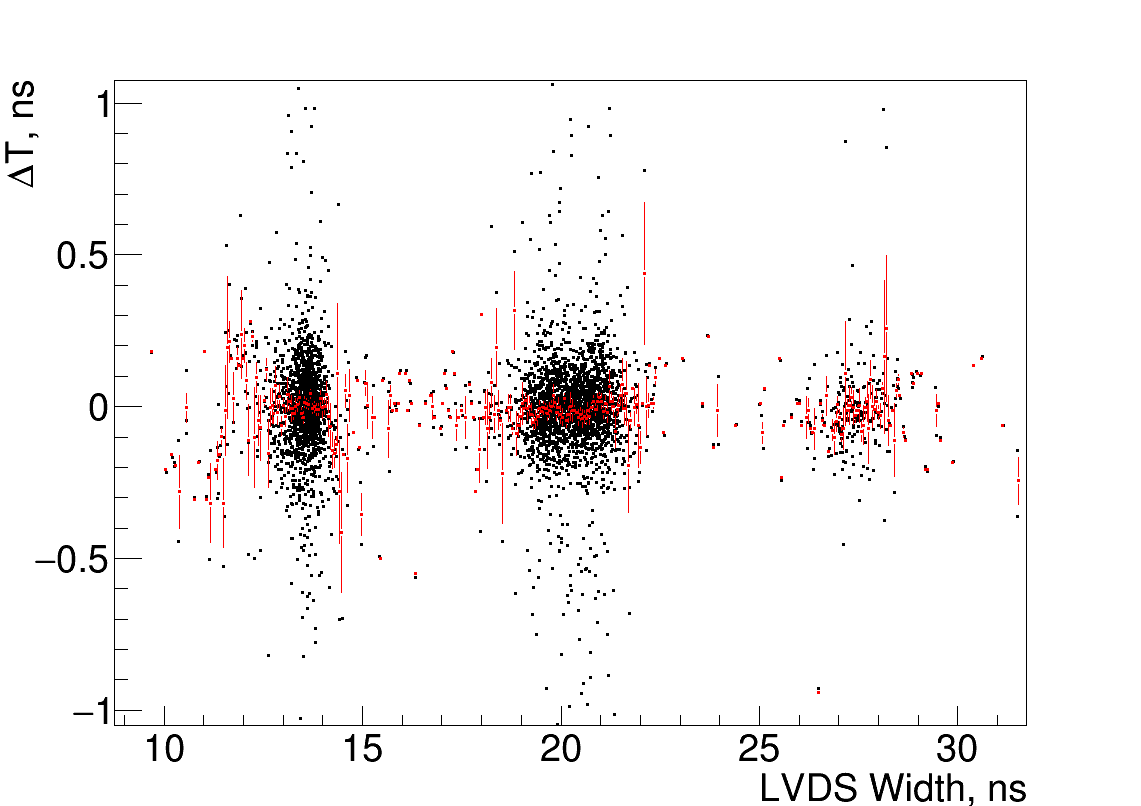 Before TOT correction
After TOT correction
12
Time resolution for all tracks (11.25 kV)
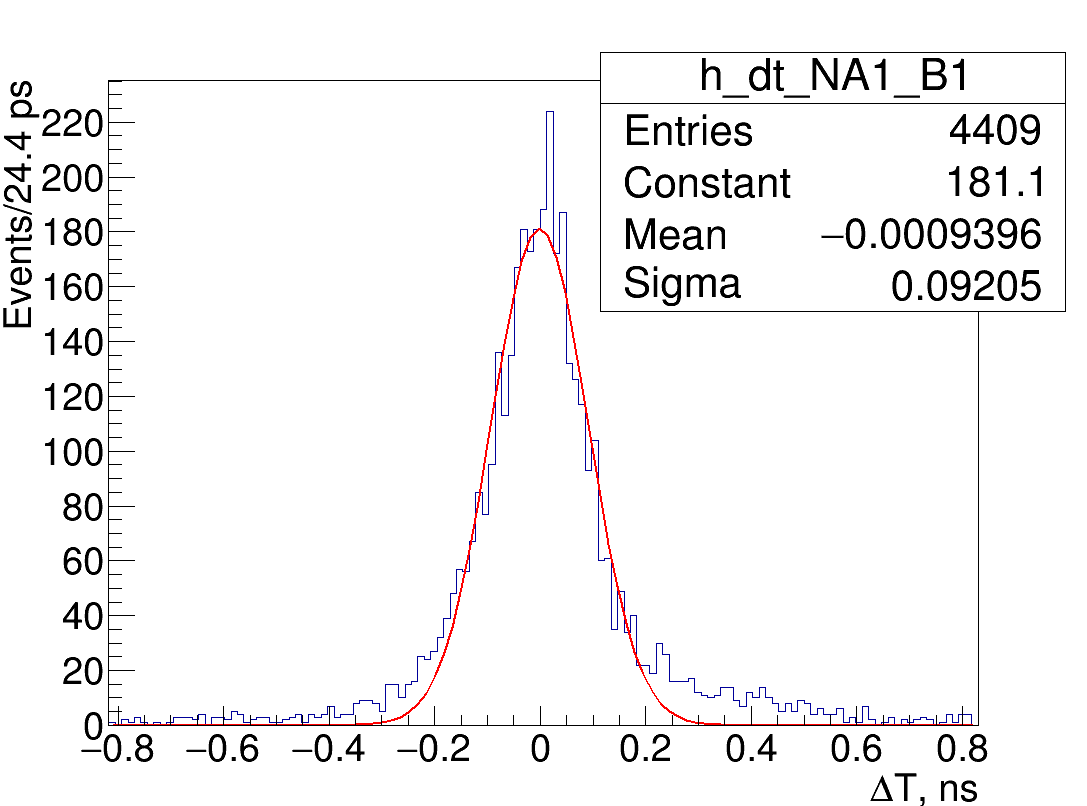 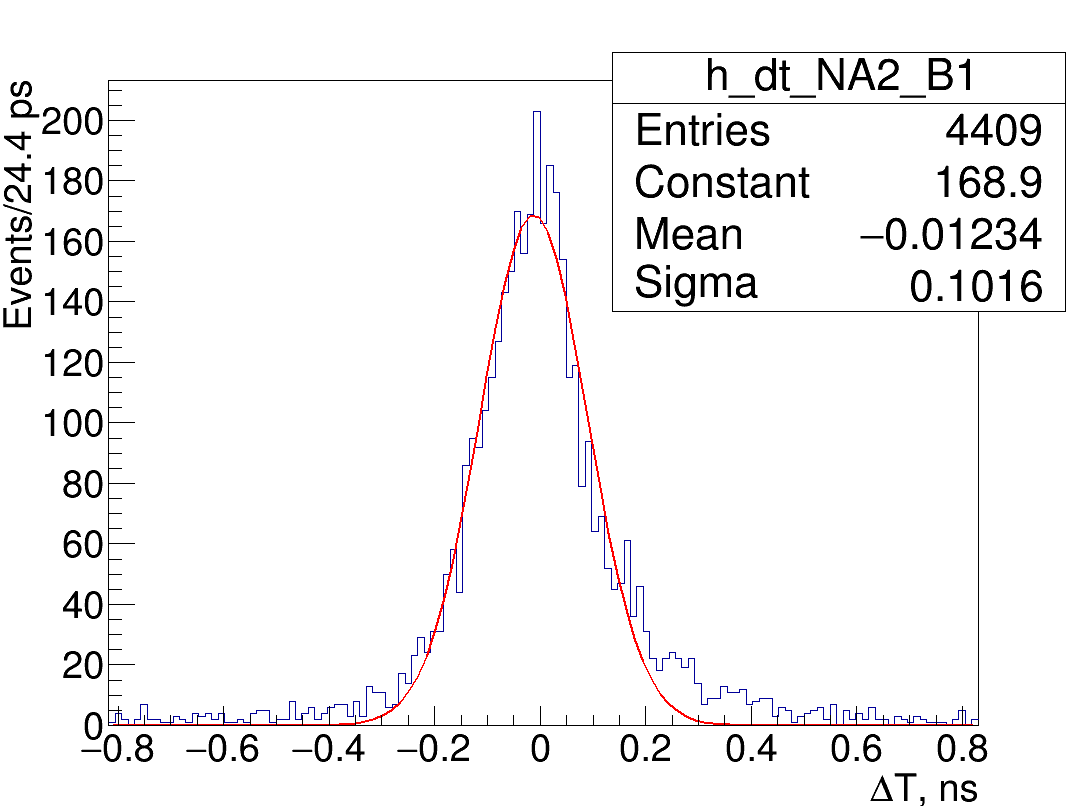 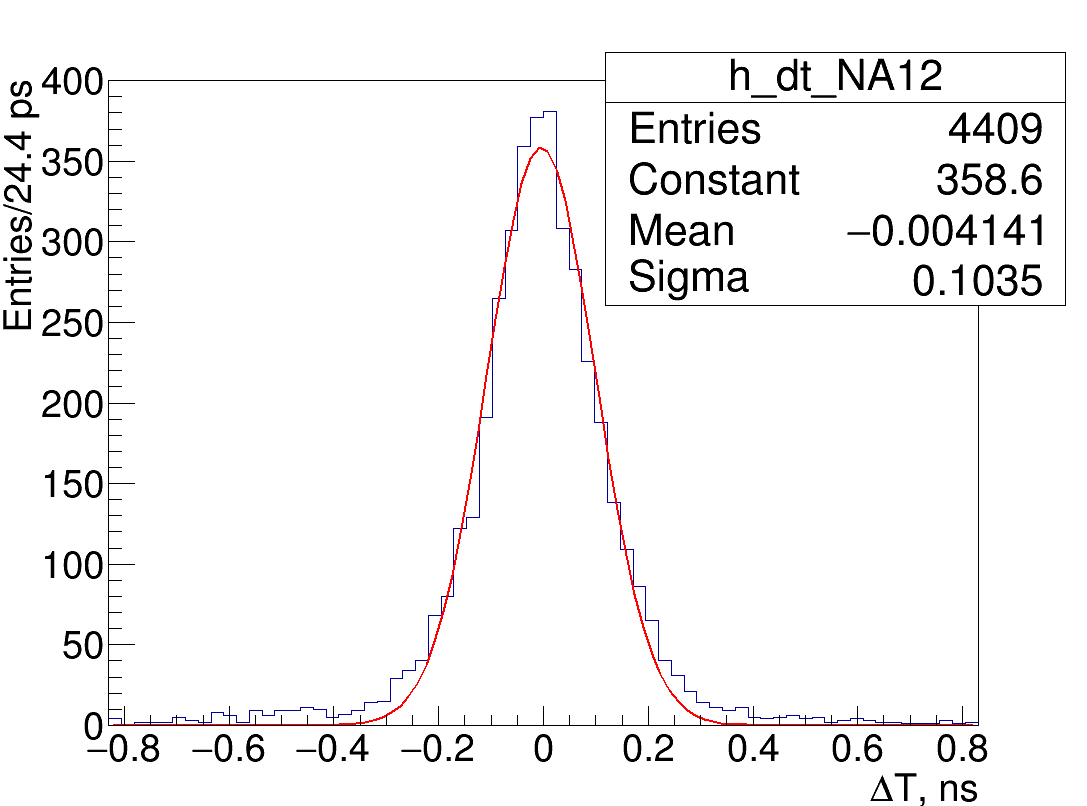 13
The best time resolution for straight tracks (11.25 kV)
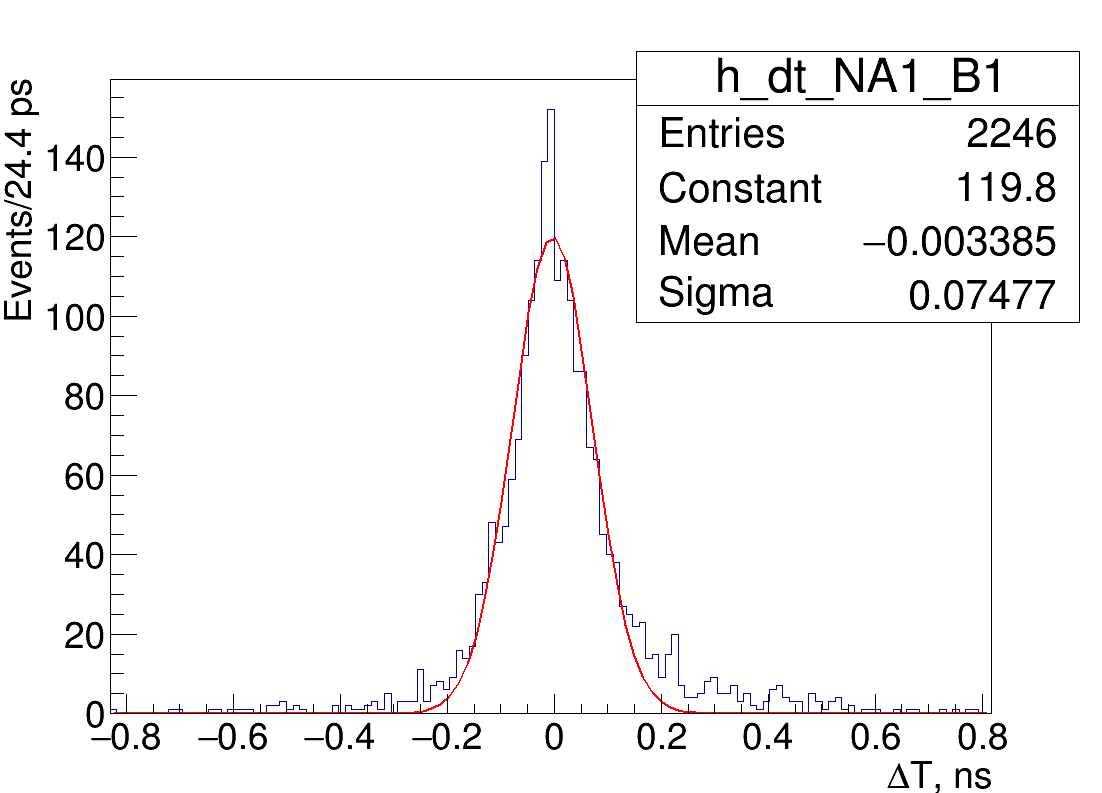 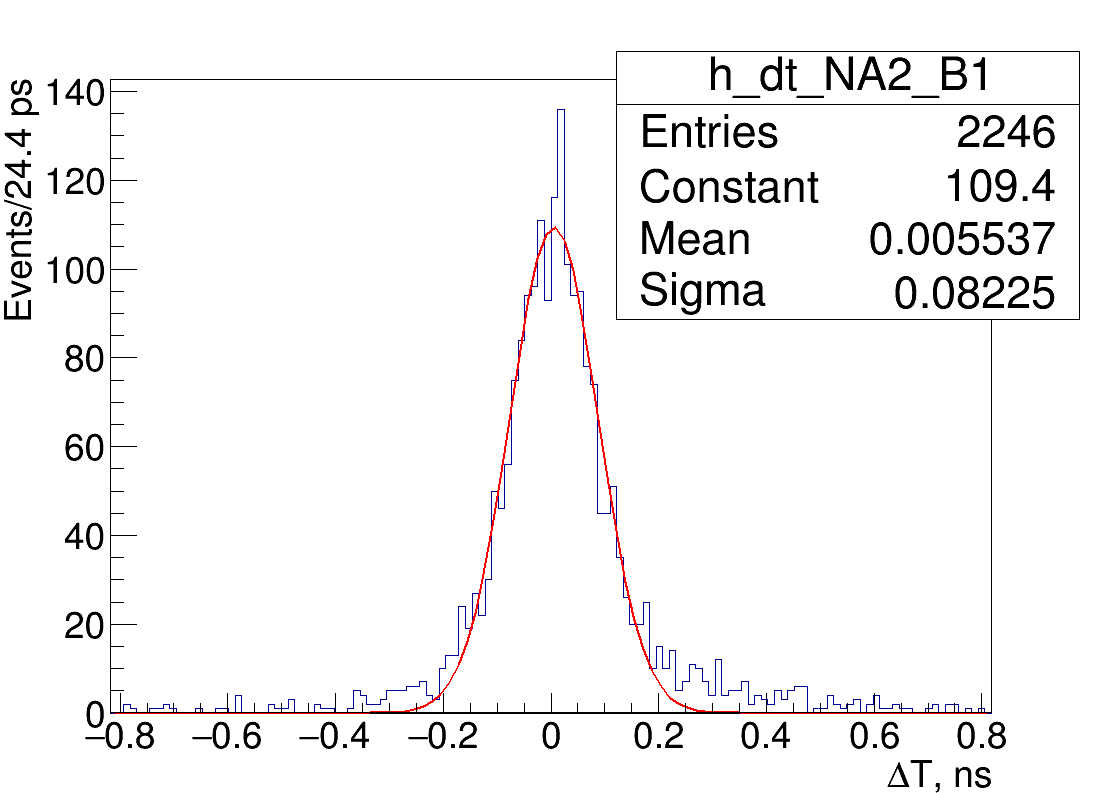 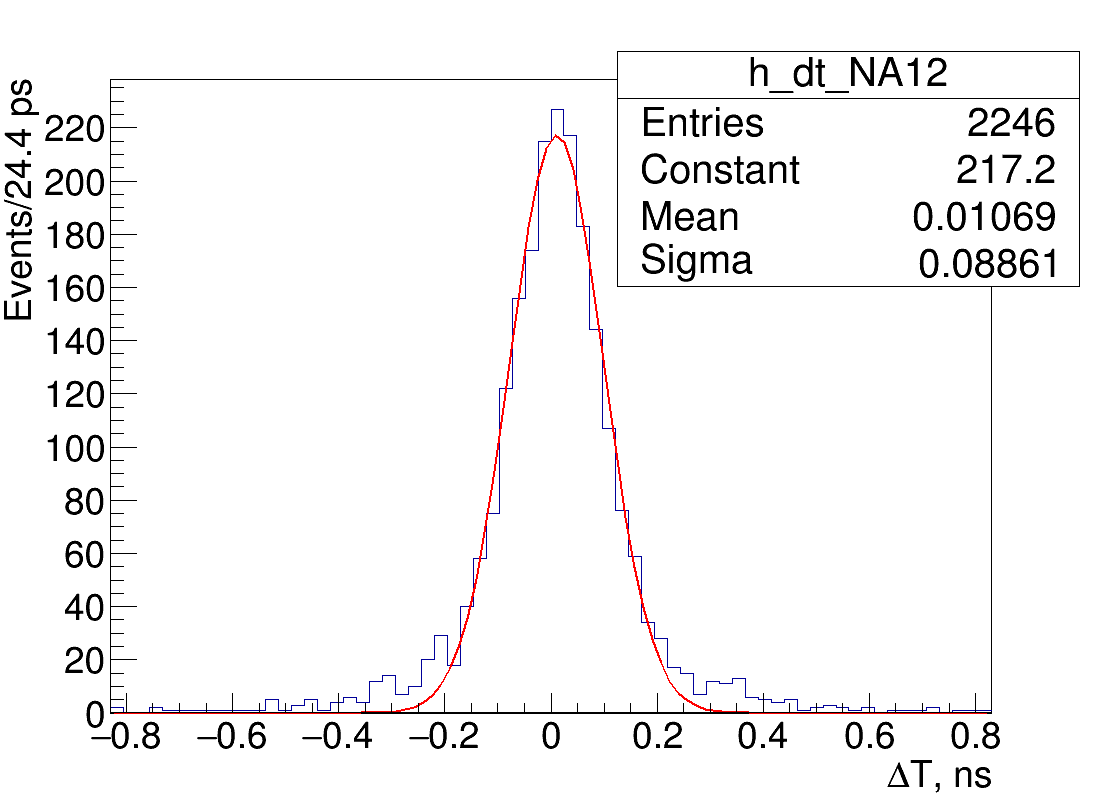 14
Position resolution of the strip MRPC
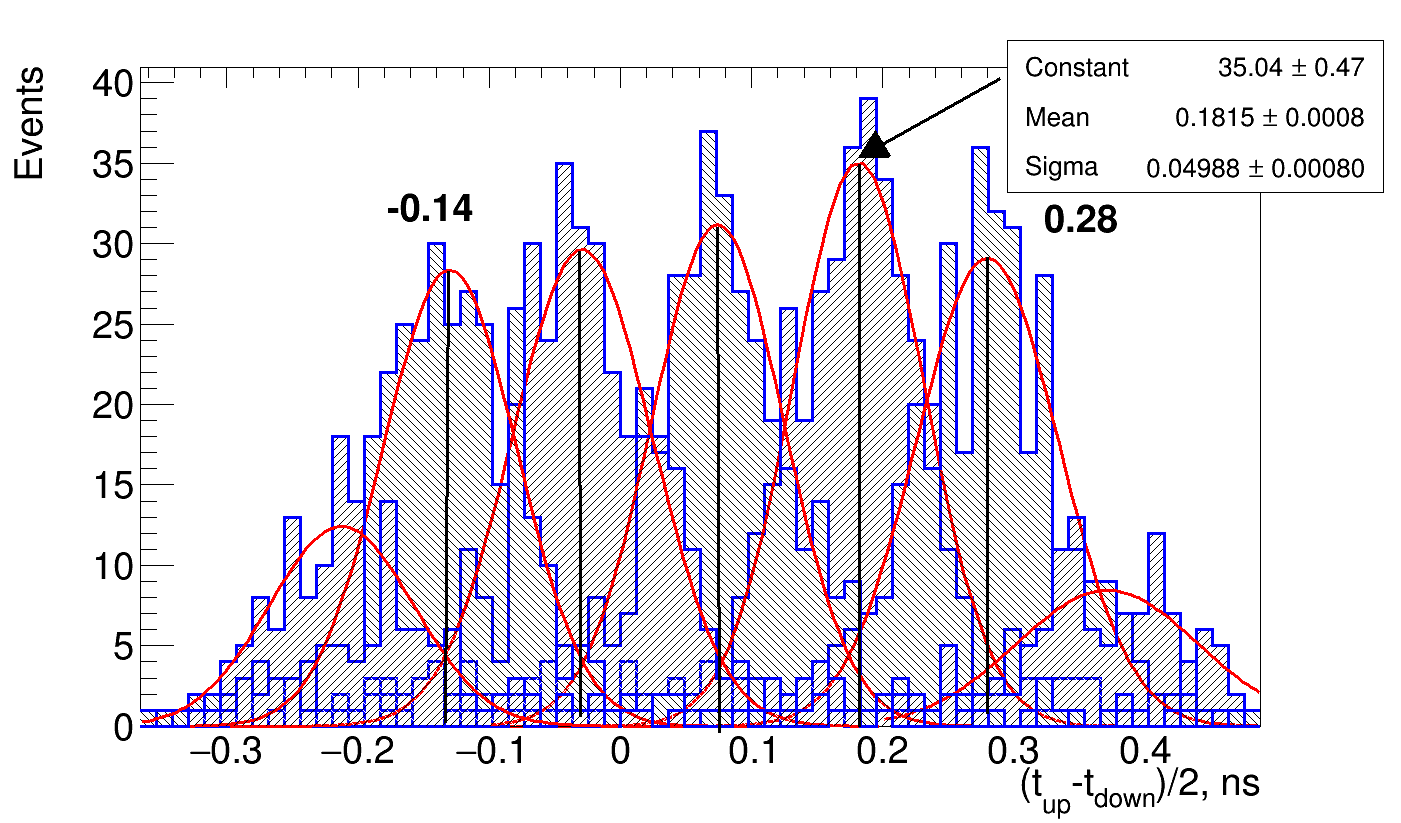 Time difference Tup – Tdown in accordance of particle position. 
Each peak – image of the pad on the strip (pitch of pads is 1.75 cm).
Signal velocity on the strip – (0.28+0.14)/4 = 60 ps/cm.
Position resolution of the strip MRPC can be evaluated from distribution for one pad:
σ of uniform 
distribution 
of the pad
Can be improved with TOT correction
Measured σspatial 
of the pad
15
Pb+Pb (30 GeV/u)
RPC Group own trigger
T2 (Central Collisions)
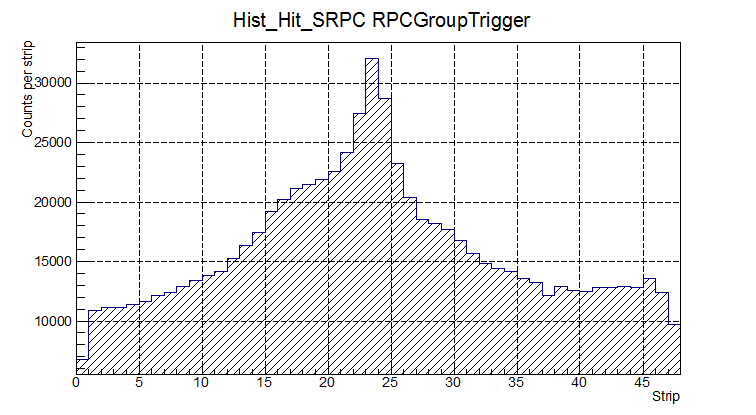 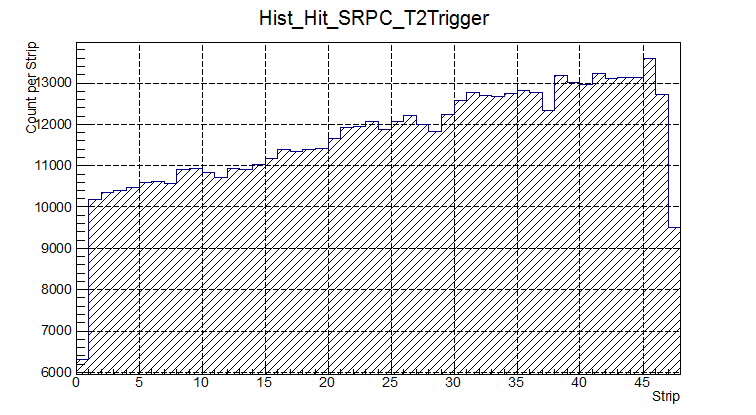 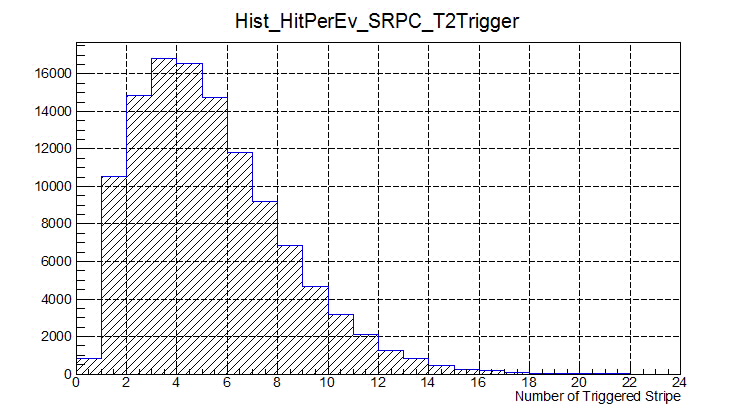 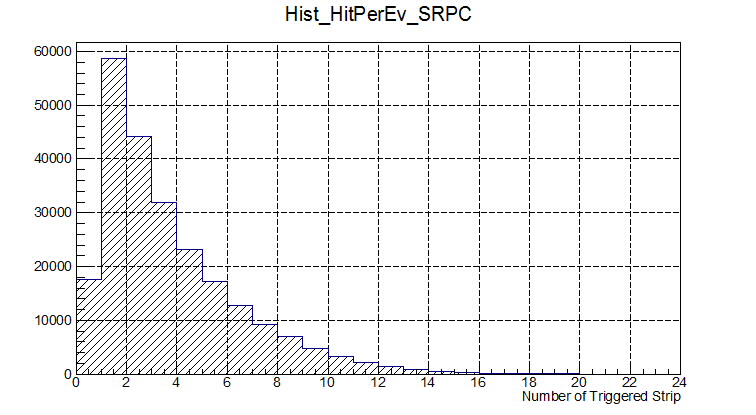 16
Occupancy estimation…
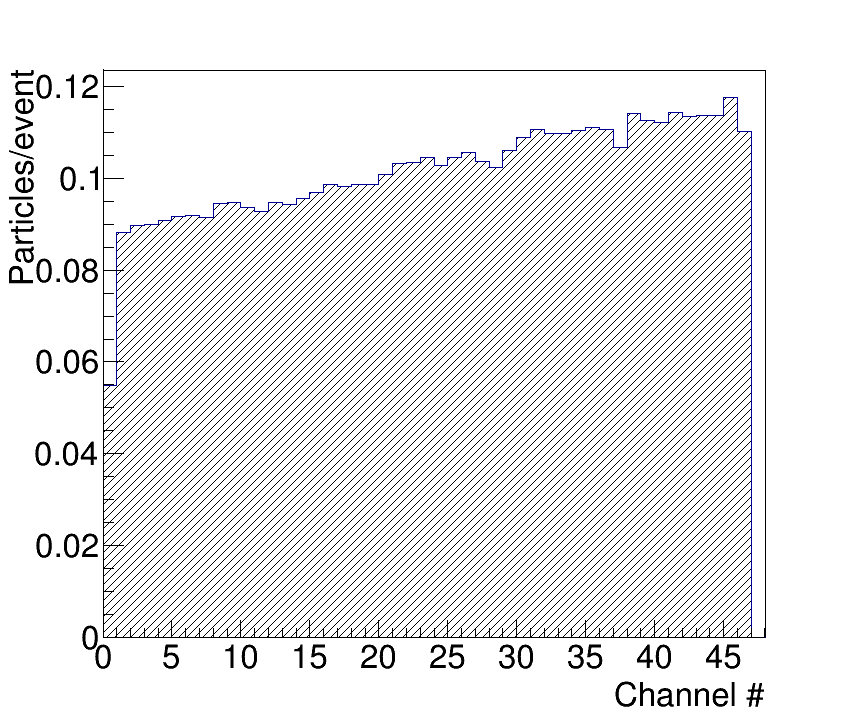 ~ 10% of occupancy
17
Preliminary cost estimation
18